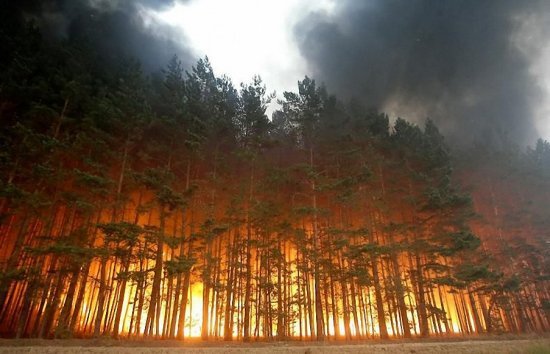 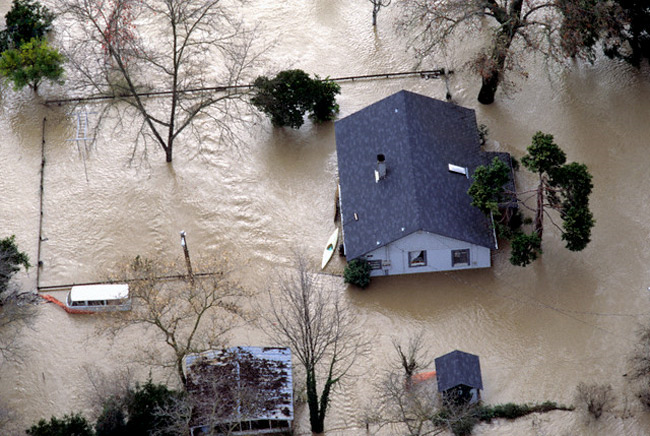 Стихийные 
природные явления
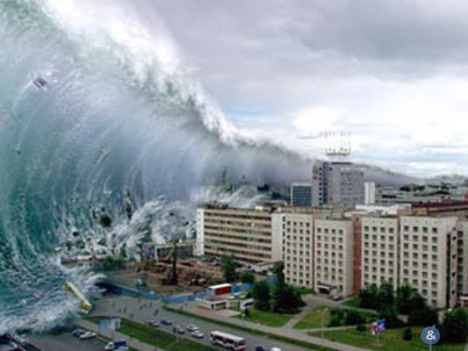 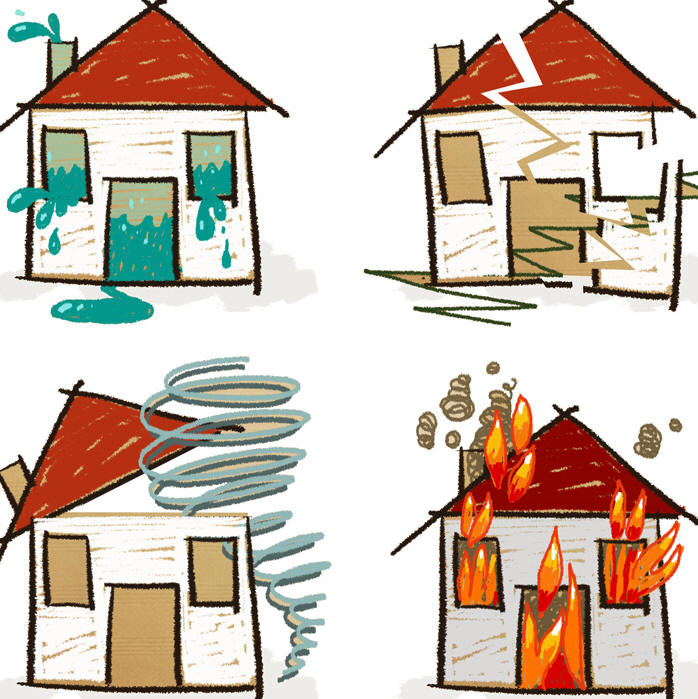 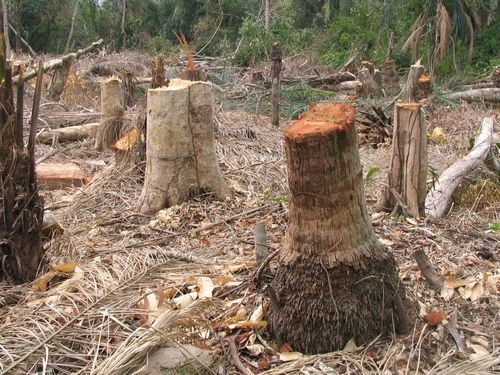 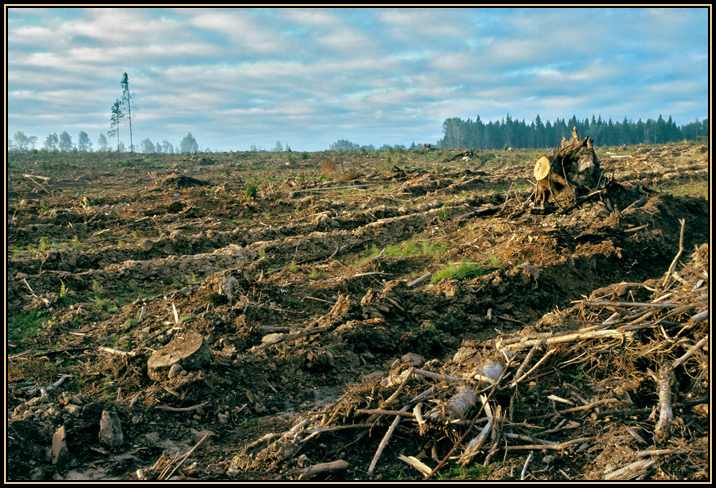 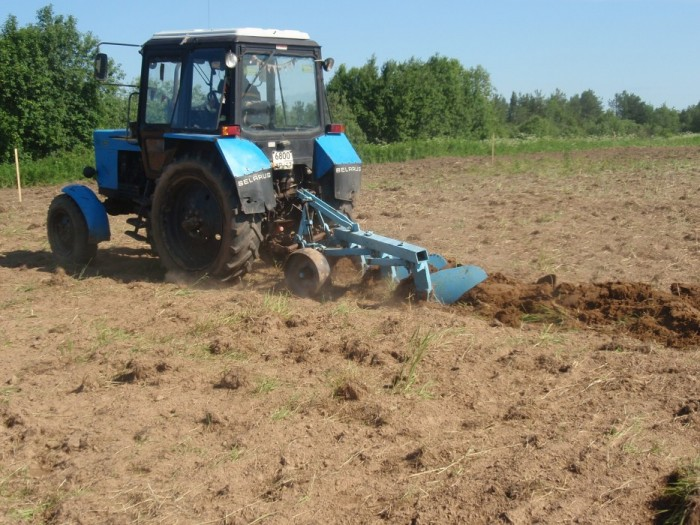 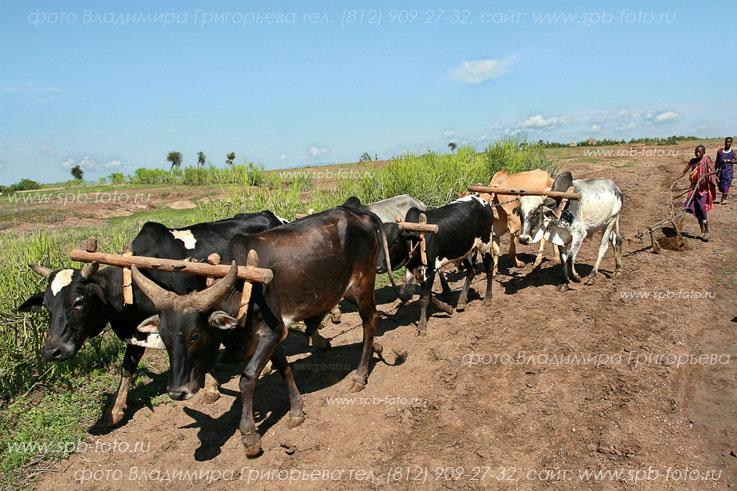 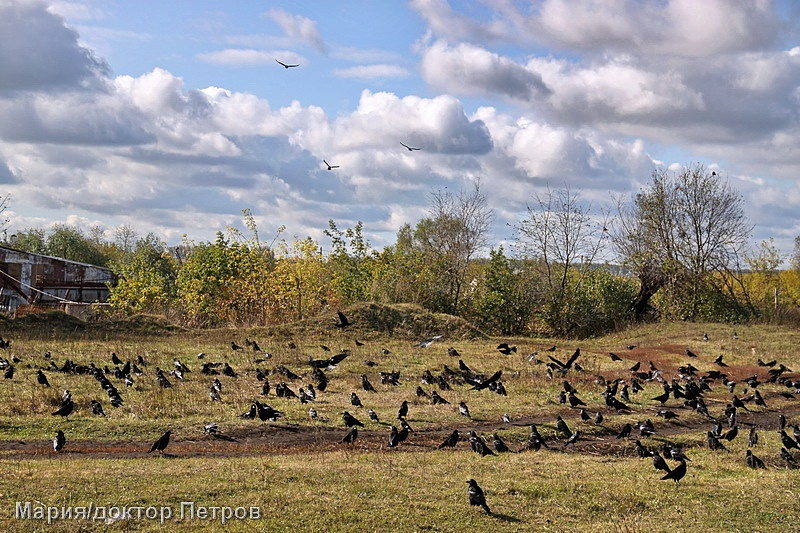 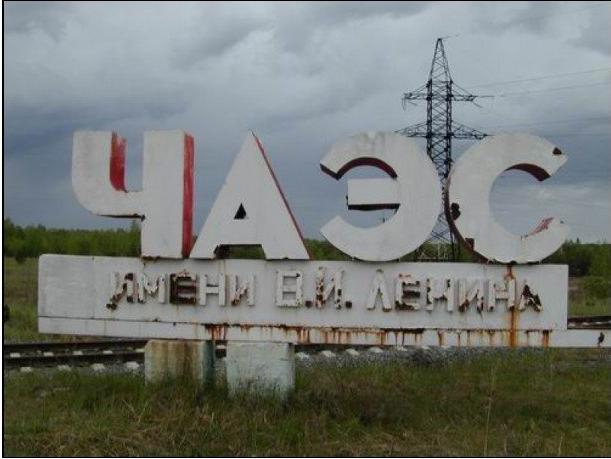 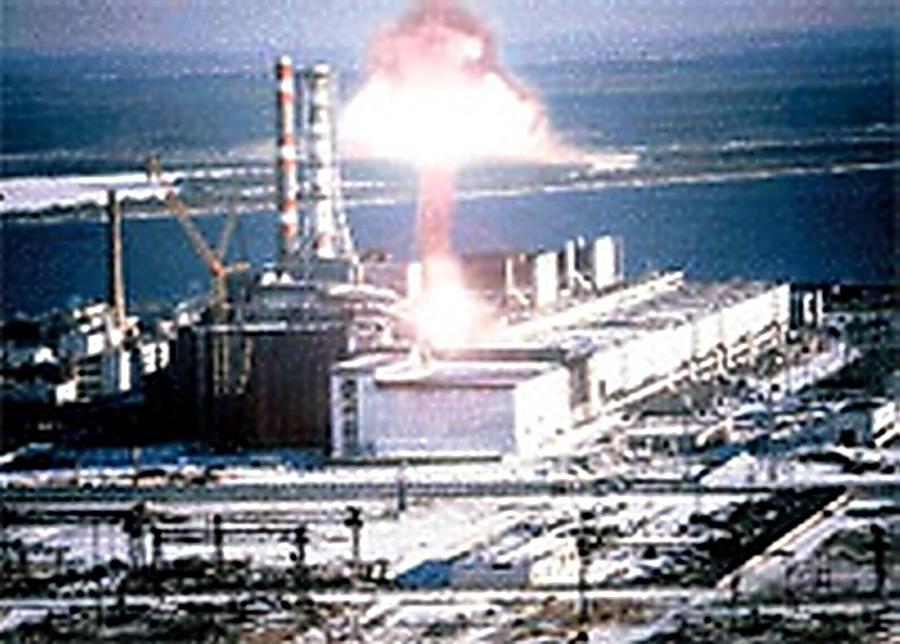 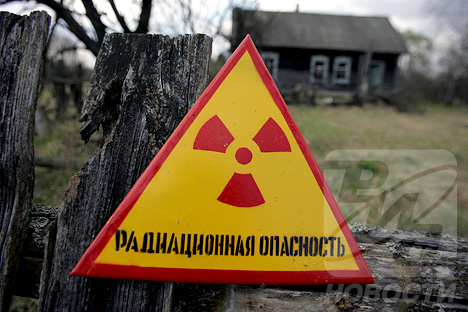 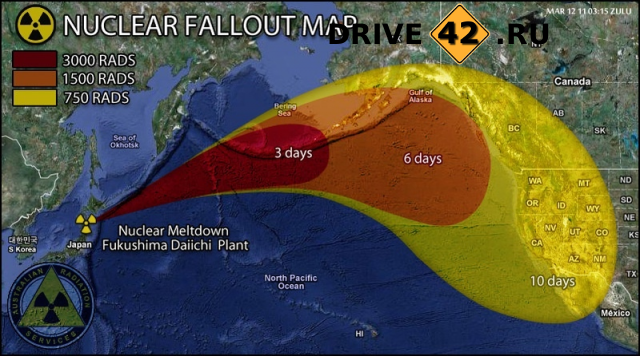 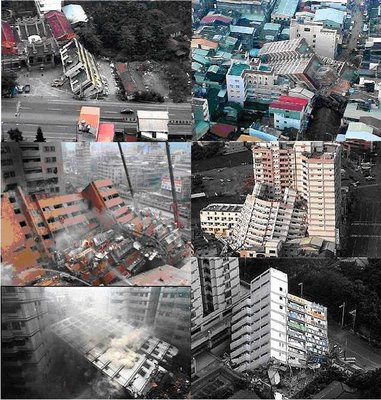 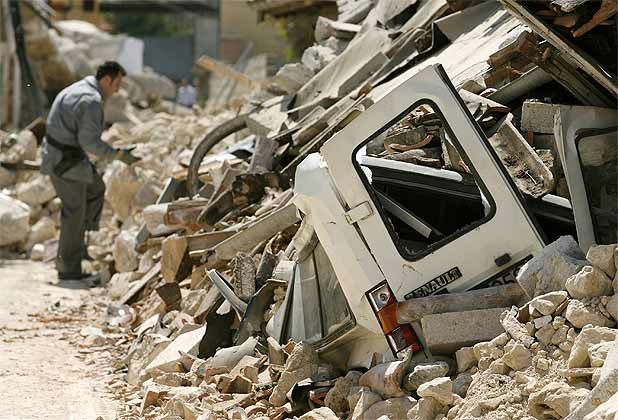 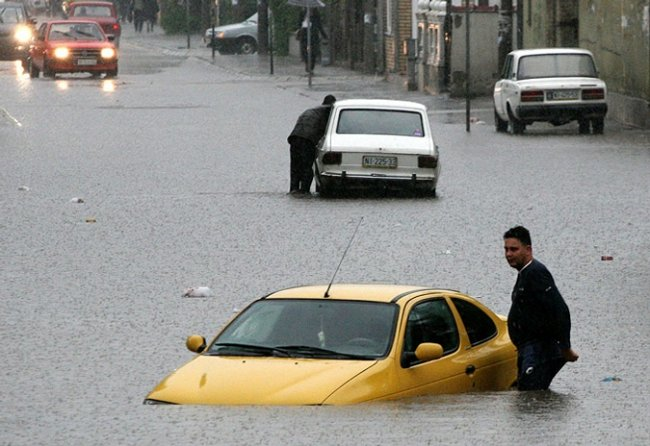 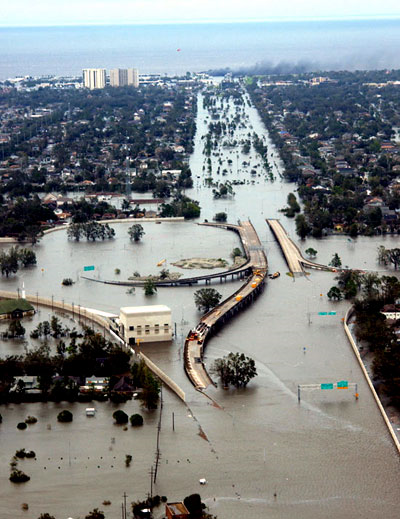 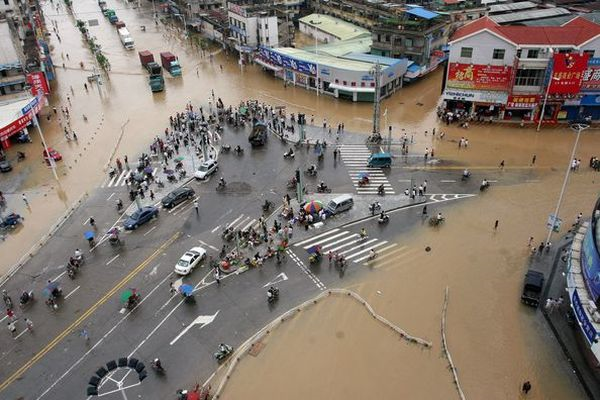 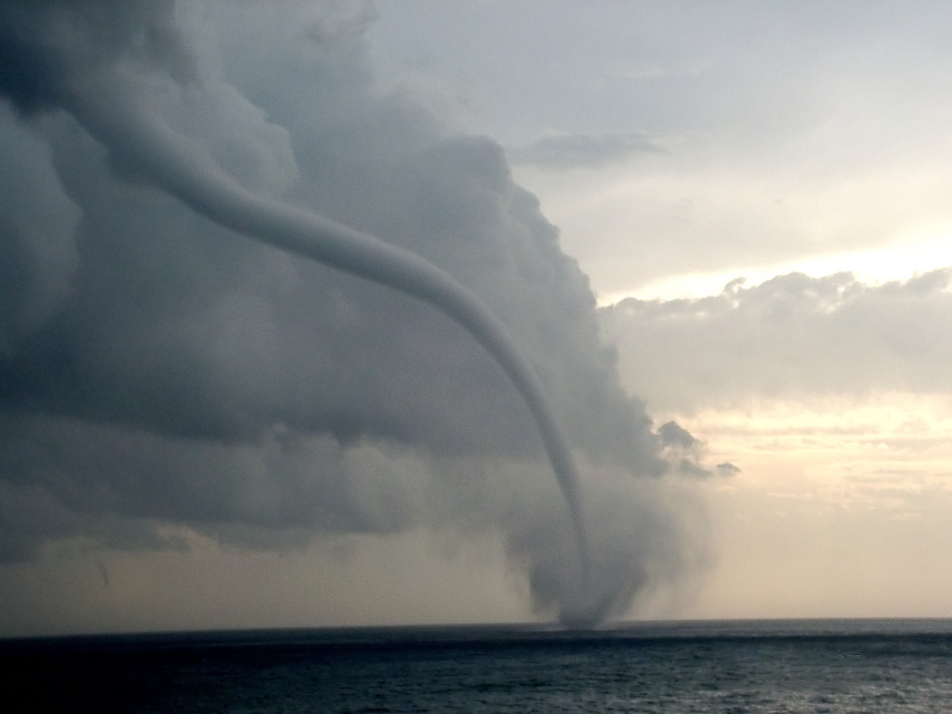 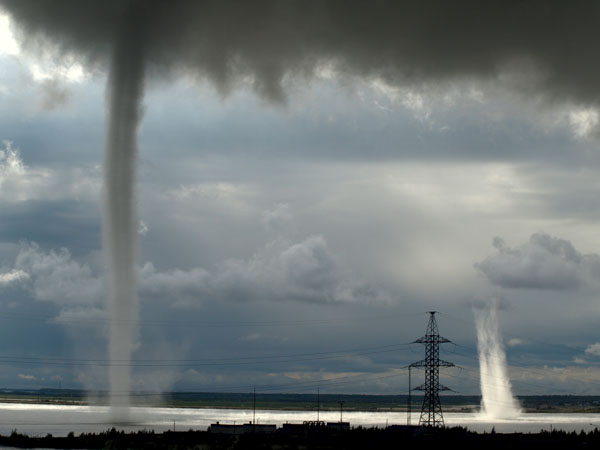 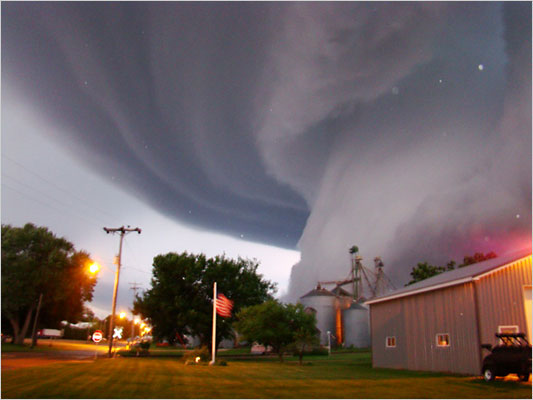